8 ЛОГИЧЕСКИХ ЗАГАДОК ДЛЯ САМЫХ УМНЫХ! Насколько хорошо развит твой мозг?
Выполнил: ученик 7 класса Арбеков Олег
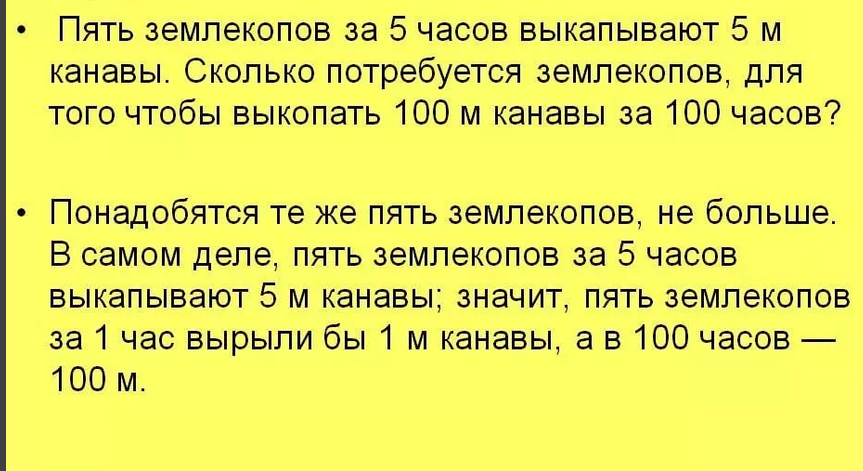 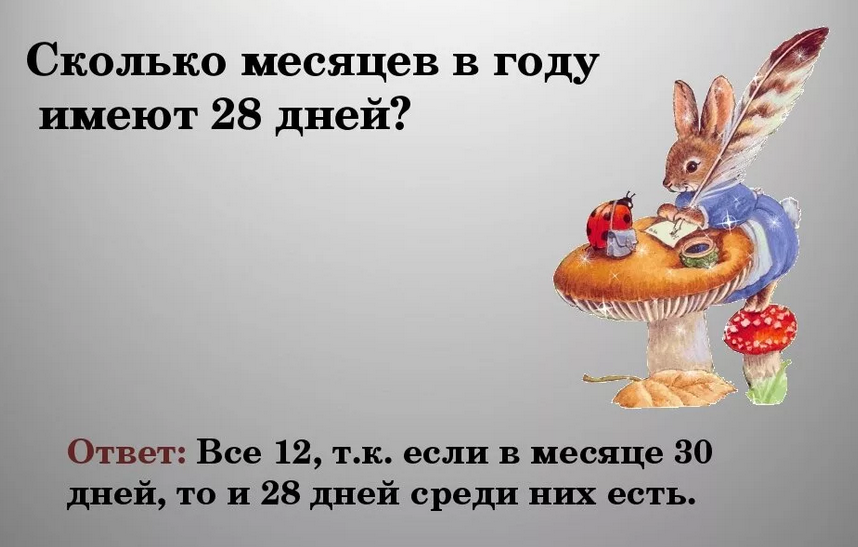 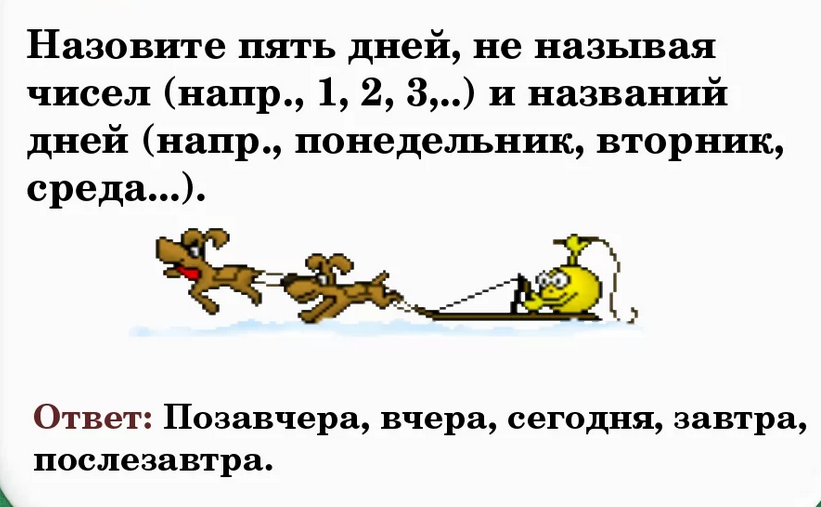 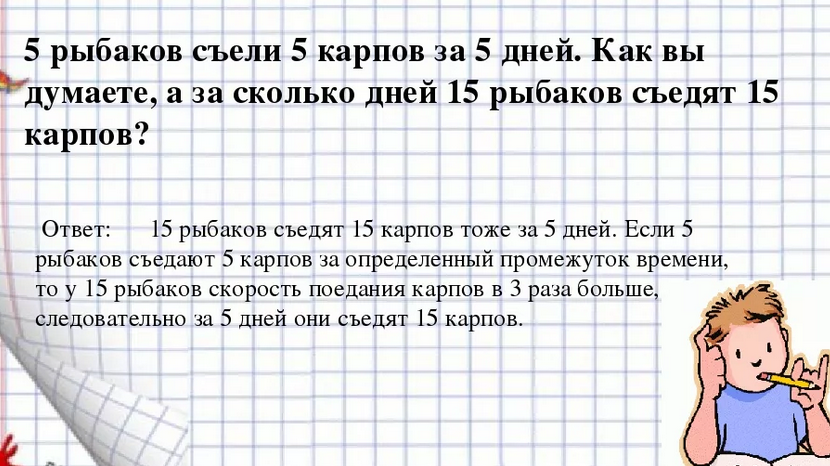 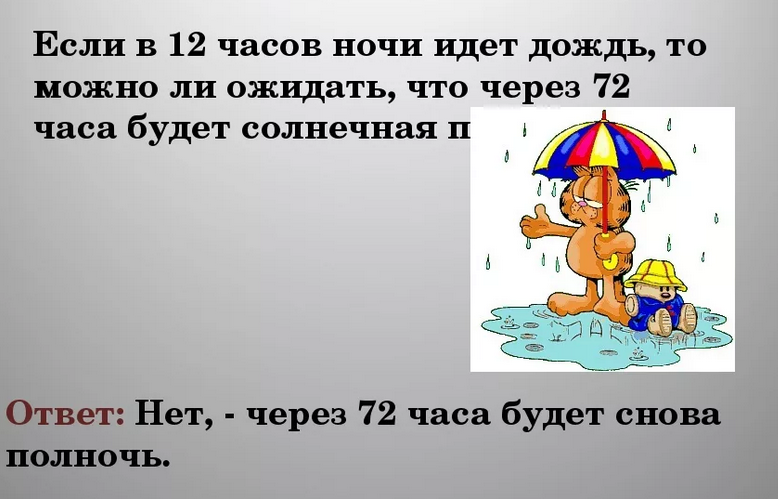 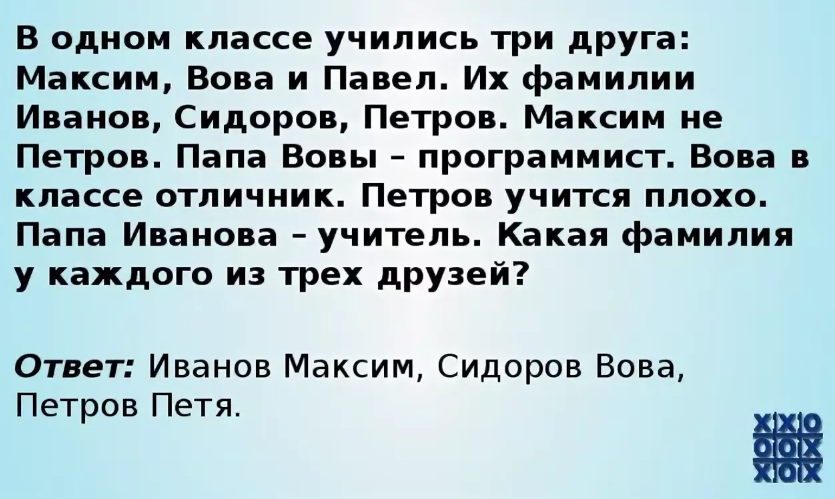 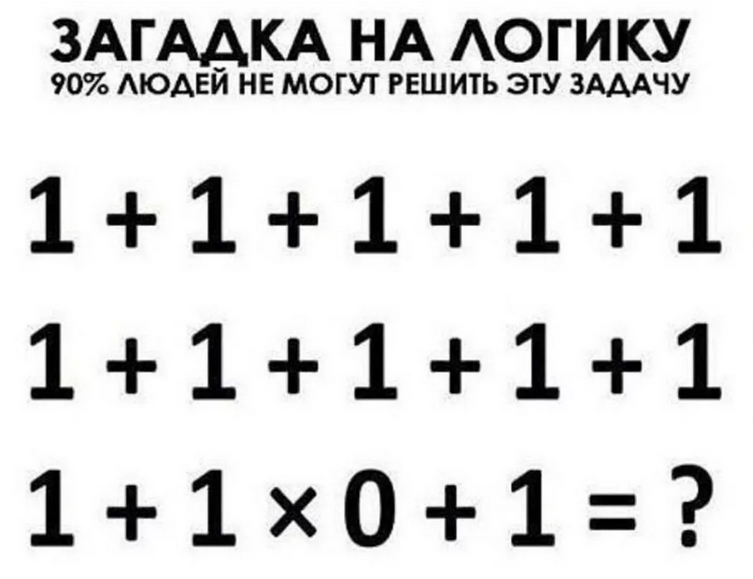 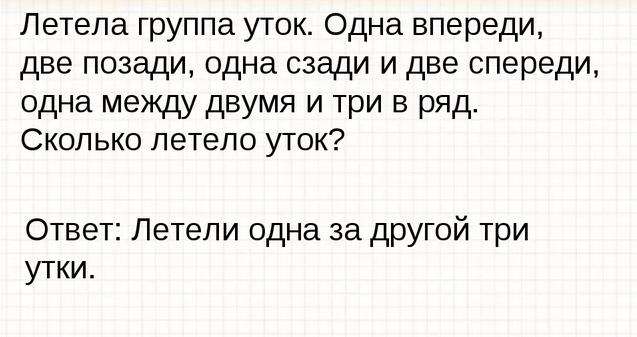 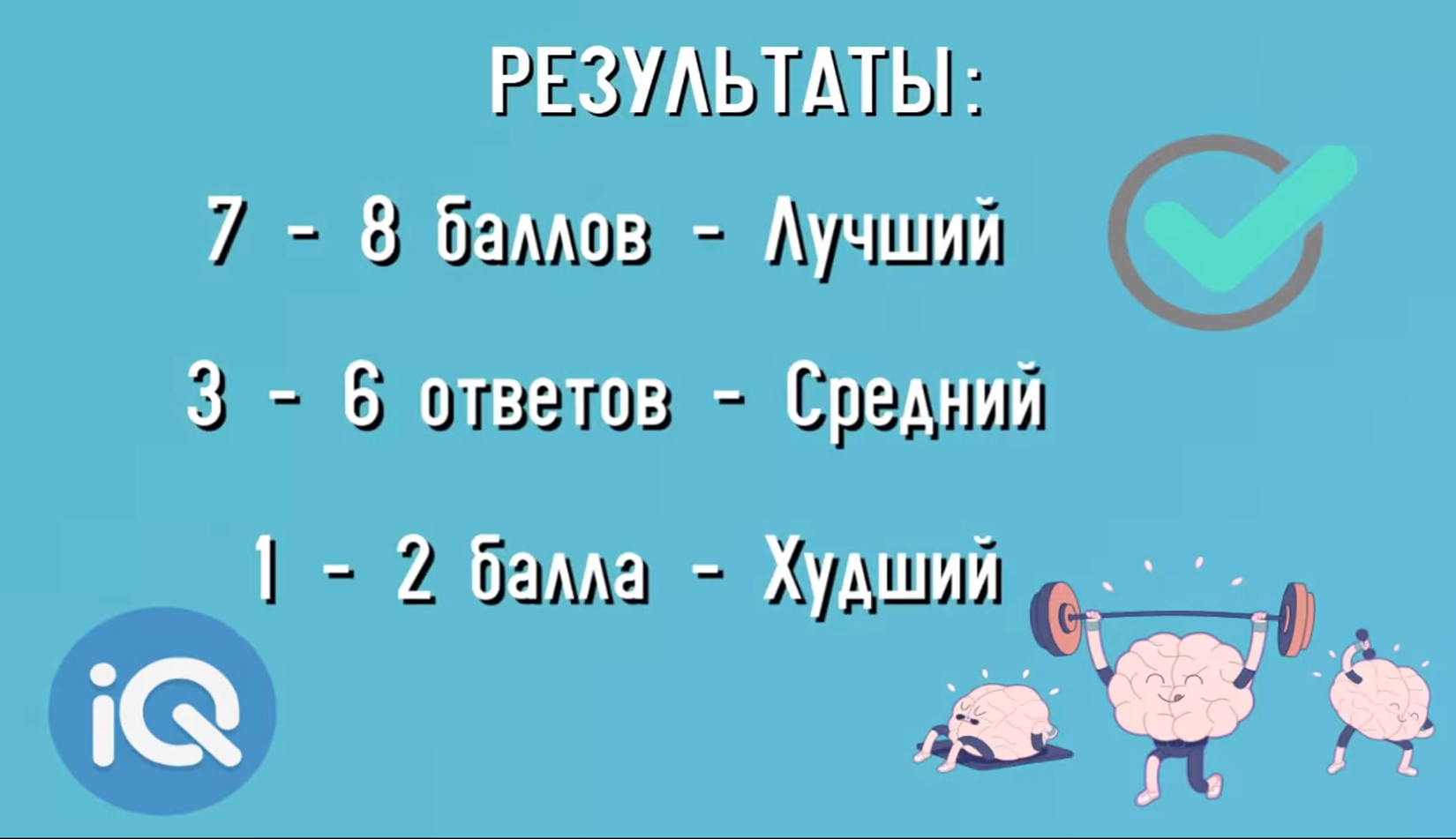